স্বাগত
শিক্ষক পরিচিতি
মোঃ মতিউর রহমান
বি এ (সম্মান), এম এ, ঢা বি।
প্রভাষক (ইসলামের ইতিহাস ও সংস্কৃতি)
বি এ এফ শাহীন কলেজ পাহাড়কাঞ্চনপুর
মোবাইল: 01793-534755
ক্লাস পরিচিতি
বিষয়: ইসলামের ইতিহাস ও সংস্কৃতি
অধ্যায়: তৃতীয়
শ্রেণি: একাদশ
শাখা: সঞ্চিতা
বিভাগ: মানবিক
মোট শিক্ষার্থী: 40 জন
তাং: 01 নভেম্বর’২১
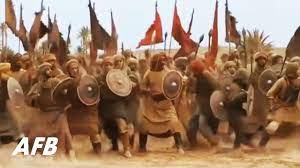 আজকের আলোচ্য পাঠ
হযরত আলী (রা) ও মুয়াবিয়ার দ্বন্দ্ব বা গৃহযুদ্ধ
শিখনফল:
এই পাঠ শেষে শিক্ষার্থীরা-
1. আলী (রা) ও মুয়াবিয়ার মধ্যকার গৃহযুদ্ধের কারণসমূহ ব্যাখ্যা করতে পারবে।
2. গৃহযুদ্ধের ঘটনা বর্ণনা করতে পারবে।
3. উক্ত ঘটনার ফলাফল বর্ণনা করতে পারবে।
গৃহযুদ্ধের কারণসমূহ:
1. হাশেমি ও উমাইয়াদের মধ্যে দ্বন্দ্ব:
2. মুয়াবিয়ার অসহযোগিতা:
3. ওসমান (রা)-কে হত্যার প্রতিশোধ দাবি:
4. হযরত আয়েশা (রা)-এর বিরোধিতা:
সিফফিনের যুদ্ধের ঘটনা:
657 খ্রি. জুলাই মাসে খলিফা আলী (রা) মুয়াবিয়ার বিদ্রোহ দমনের জন্য দামেস্কের দিকে যাত্রা করেন।
অপরদিকে মুয়াবিয়াও 60,000 সৈন্যসহ ইউফ্রেটিস নদীর পশ্চিম তীরে অবস্থিত সিফফিন প্রান্তরে পৌঁছেন।
অহেতুক রক্তপাত এড়ানোর জন্য আলী (রা) মুয়াবিয়াকে আনুগত্য প্রকাশের জন্য পুনরায় আহ্বান জানান।
মুয়াবিয়া তা অস্বীকার করলে যুদ্ধ অনিবার্য হয়ে পড়ে।
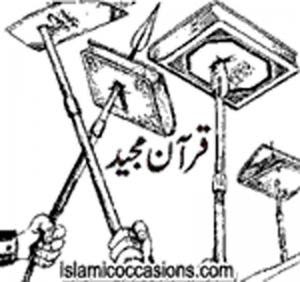 ২৬ জুলাই দুপক্ষের মধ্যে যুদ্ধ শুরু হয়।
যুদ্ধে মুয়াবিয়ার বাহিনী কোণঠাসা হয়ে পড়ে। এমতাবস্থায় মুয়াবিয়া তার সেনাপতি ও উপদেষ্টা আমর ইবনুল আসের পরামর্শে পবিত্র কুরআন বর্ষার মাথায় বিদ্ধ করে সন্ধির জন্য আহ্বান জানান।
খলিফা আলী (রা) তার প্রতিপক্ষ মুয়াবিয়ার কূটকৌশল বুঝতে পেরে বিজয় নিশ্চিত না হওয়া পর্যন্ত যুদ্ধ চালিয়ে যেতে চান।
কিন্তু খলিফার পক্ষের কুরআনের হাফিজরা কুরআনের সম্মান রক্ষার্থে সন্ধির প্রস্তাব মেনে নিতে চাপ দেন। এ অবস্থায় আলী (রা) যুদ্ধ বন্ধ করতে বাধ্য হন।
দুমাতুল জন্দলের সালিশ:
659 খ্রি. জানুয়ারি
সিদ্ধান্ত মোতাবেক সিরিয়া ও ইরাকের মধ্যবর্তী দুমাতুল জন্দল নামক স্থানে উভয় পক্ষ সমবেত হয়।
এতে উভয় পক্ষের 800 জন প্রতিনিধি অংশগ্রহণ করেন।
আলোচনার জন্য আলী (রা)-এর পক্ষে আবু মুসা আশারী ও মুয়াবিয়ার পক্ষে ধূর্ত আমর ইবনুল আল আসকে নিযুক্ত করা হয়।
ধূর্ত আমর আলী (রা)-এর প্রতিনিধি আবু মুসাকে বুঝান যে, খিলাফতের জন্য আলী (রা) ও মুয়াবিয়া দুজনেই ক্ষতিকর। সুতরাং উভয়কেই সরিয়ে দেওয়া জরুরি।
সরলমনা মুসা তাতে সম্মত হয়ে প্রথমে আলী (রা)-কে পদচ্যুতি ঘোষণা করেন। অতঃপর আমর তার প্রতিশ্রুতি ভঙ্গ করে বলেন- “আমি আলীর পদচ্যুতির সিদ্ধান্ত গ্রহণ করে খিলাফতের শূণ্যপদে আমার প্রতিনিধি মুয়াবিয়াকে নিযুক্ত করলাম।”
এ অযৌক্তিক রায়ে খলিফার দলের লোকেরা প্রচণ্ড ক্ষুব্ধ হলেন। উভয়পক্ষ প্রতিশোধের শপথ নিয়ে বৈঠক ত্যাগ করলেন।
যুদ্ধের ফলাফল:
1. মুসলমানদের ঐক্য বিনষ্ট:
দুমাতুল জন্দলের সালিশের ফলে তিনটি দলের তাৎক্ষণাৎ উদ্ভব ঘটে- ক. আলী (রা)-এর সমর্থক বা শিয়া, খ. মুয়াবিয়ার দল ও গ. খারেজি।
2. খারেজিদের উদ্ভব:
3. আলী (রা)-এর শক্তি হ্রাস ও মুয়াবিয়ার শক্তি বৃদ্ধি:
4. রাজতন্ত্রের উদ্ভব:
5. হাশেমি-উমাইয়া দ্বন্দ্ব বৃদ্ধি:
6. সাম্রাজ্যের বিভক্তকরণ:
আলী (রা)-এর ব্যর্থতার কারণসমূহ:
মুয়াবিয়ার তুলনায় রাজনৈতিক দূরদৃষ্টির অভাব।
1.
2.
ওসমান (রা)-এর হত্যাকাণ্ডের বিচারের দাবি মোকাবিলায় ব্যর্থতা।
3.
রাজধানী স্থানান্তর, তালহা ও যুবায়ের হত্যাকাণ্ড প্রভৃতি কারণে মহানবি (স)-এর অনেক সাহাবি আলী (রা)-কে সমর্থন দেননি।
4.
হাশেমিদের যথাযথ সমর্থনের অভাব।
মূল্যায়ন
দলীয় কাজ
আলী (রা) ও মুয়াবিয়ার দ্বন্দ্বের প্রধান 3টি ফলাফল লিখো
পুন:আলোচনা
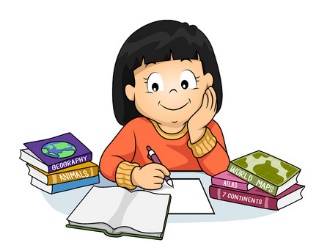 বাড়ির কাজ:
1. আলী (রা) ও মুয়াবিয়ার দ্বন্দ্বের ফলাফল বিশ্লেষণ করো।
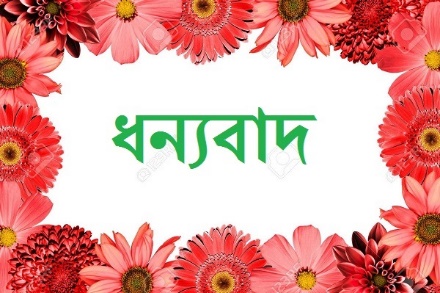